CONJUNTO 2
8º ano
Discourse Genres
Unit 5
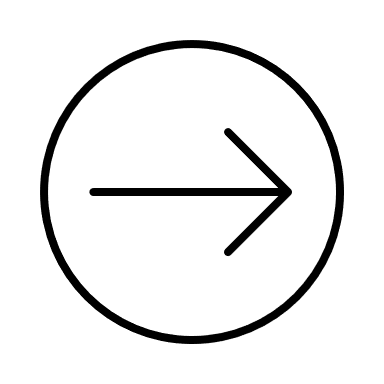 Language Topics
Unit 5
Degree of Adjectives – Comparative
Usamos comparativos de igualdade, superioridade ou inferioridade para comparar as qualidades de dois ou mais itens, pessoas, objetos etc.

Comparativo de igualdade (adjetivos curtos e longos)
Usamos para comparar dois itens que possuem o mesmo grau de alguma qualidade.

• Estrutura: as + adjetivo + as
Some pop songs are as energetic as rock songs.
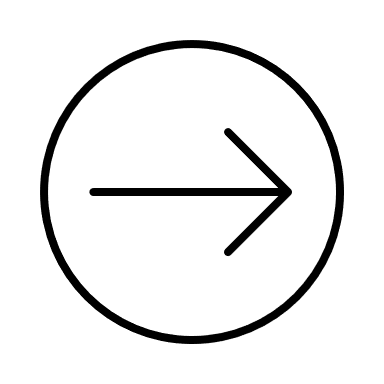 Comparativo de superioridade (adjetivos curtos)

Usamos para exprimir uma qualidade de alguém ou algo em maior grau em comparação a outro.
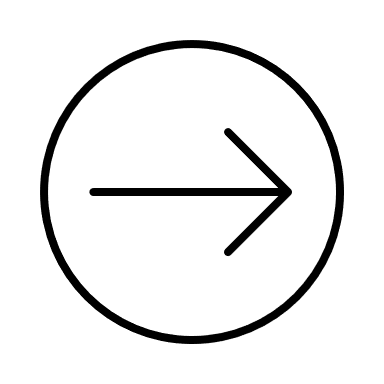 Estrutura

• Adjetivos terminados em -e, acrescentamos apenas -r + than Are pop stars nicer than rock stars?

• Adjetivos terminados em -y, eliminamos o y e acrescentamos -ier + than
Playing the drums is easier than playing the guitar.

• Adjetivos terminados em consoante + vogal + consoante (C-V-C), dobramos a última consoante e acrescentamos -er
An orchestra is bigger than a band.
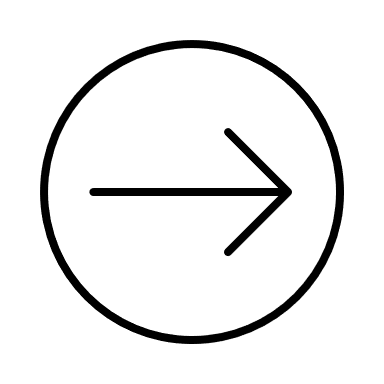 Comparativo de superioridade (adjetivos longos)

• Estrutura: more + adjetivo + than
The song she is playing now is more beautiful than the previous one.

Comparativo de inferioridade (adjetivos curtos e longos)

• Estrutura: less + adjetivo + than
Rock n’ roll is less loud than heavy metal.

• Uso informal: not so + adjetivo + as / not as + adjetivo + as
A guitar is not as expensive as a piano.
Unit 5
Degree of Adjectives – Superlatives
Superlativo de superioridade (adjetivos curtos)

Usamos para exprimir uma qualidade de alguém ou algo que se destaque em nível de superioridade de todos os outros.
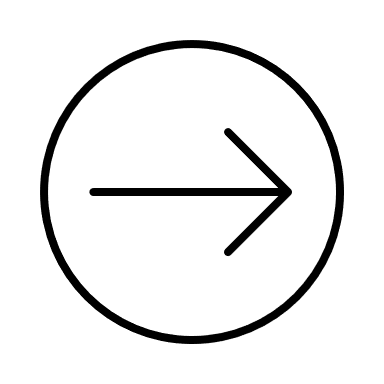 Estrutura

• Adjetivos terminados em -e: the + -st
Who's the nicest music star you know?

• Adjetivos terminados em -y: the + tiramos o y e acrescentamos -iest
What's the easiest instrument to learn how to play?

• Adjetivos terminados em consoante + vogal + consoante (C-V-C): the + dobramos a última consoante e acrescentamos -est
This is the biggest orchestra in the world.
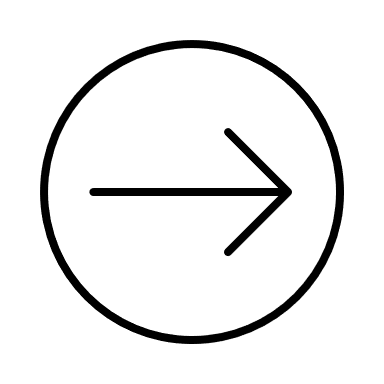 Superlativo de superioridade (adjetivos longos)

• Estrutura: the most + adjetivo
What's the most listened song in the world?

Superlativo de inferioridade (adjetivos curtos e longos)

• Estrutura: the least + adjetivo
What's the least common musical instrument in your country?
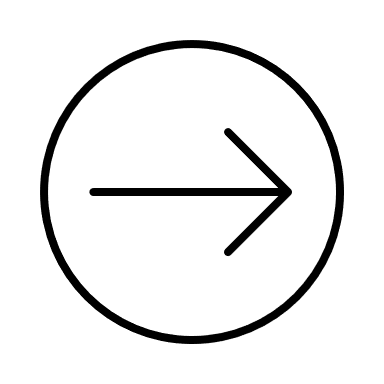